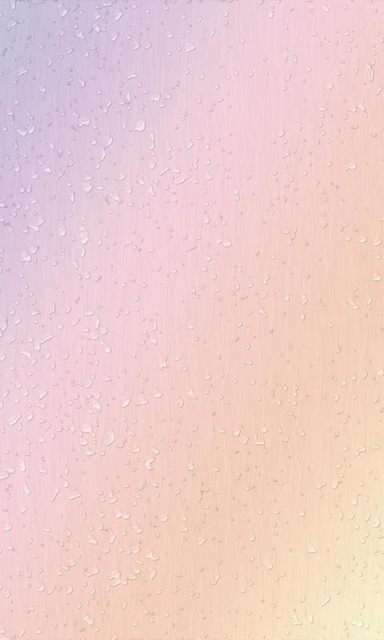 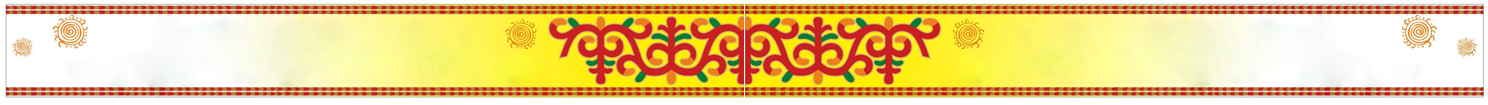 Аат тылы кытта аргыстаһан аартыгынан айан...
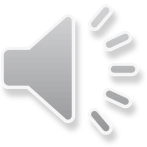 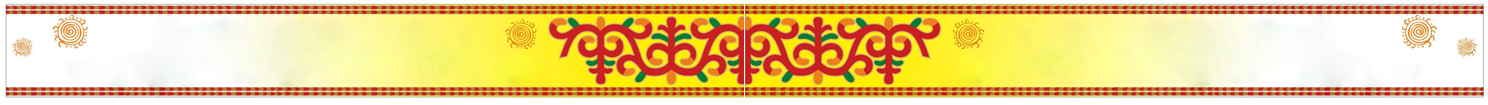 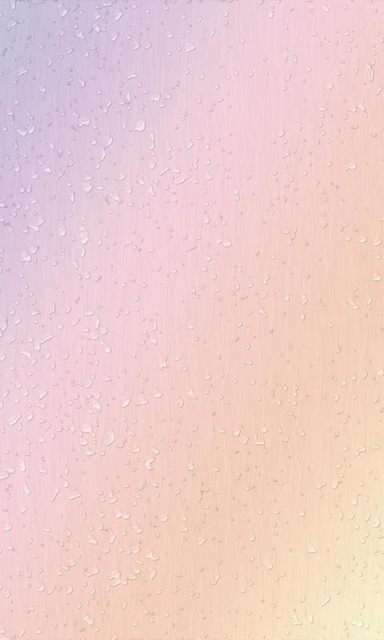 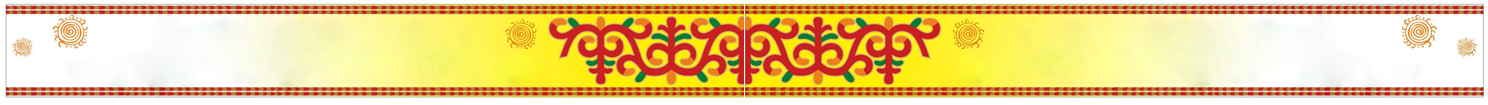 Уруок сыала:
Аат тыл саха тылыгар саамай тутаах саҥа чааһа буоларын чиҥэтии;
Аат тыл ахсаанын, суолтатынан араастарын, түһүктэринэн уларыйыытын сатаан тутта үөрэнии.
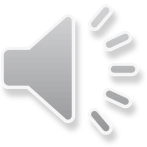 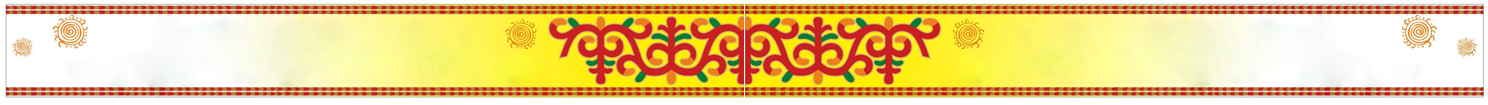 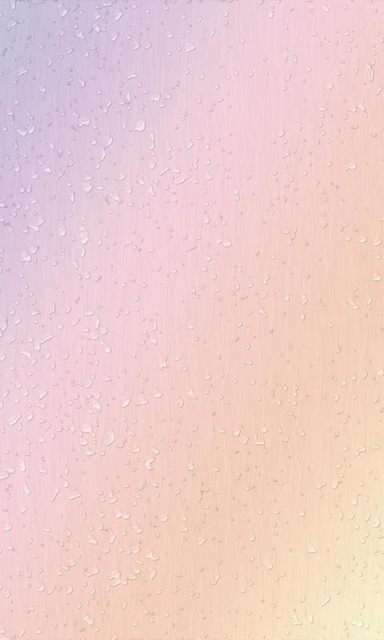 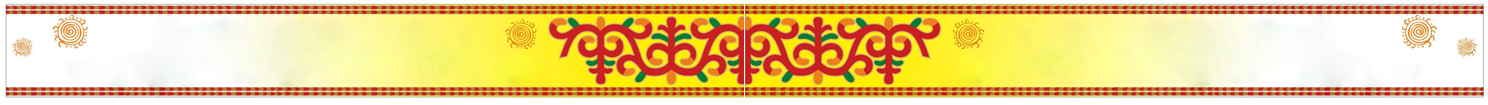 Хатылааһын тургутук
1)Аат тыл тугу бэлиэтиирий?
      а) предмет ахсаанын;   б) предмет аатын в) предмет хайааhынын 
2)  Көмүлүөк диэн аат тыл суолтатынан арааhа:
           а) уопсай аат; 	б) анал аат; 	
3) Өйдөбүл суолталаах аат тыллар кэккэлэрин ый: 
		а) дьол, олоппос; 	б) таптал, санаа; 	в) кытыйа, аан
4) Аҕам Алдан  өрүстэн олус элбэх балык кэһиилээх кэллэ. Бэлиэтэммит тыл тугу көрдөрөрүй?
	а) анал аат;  б) уопсай аат;  в) быhаарыы;  г) толоруу;  д) сиhилии 
5) Ханнык аат тыл суруллуута сөпкө бэриллибитий:
		а) Дьокууский;  б) моонньоҕон; в) хаабылык; г) париж
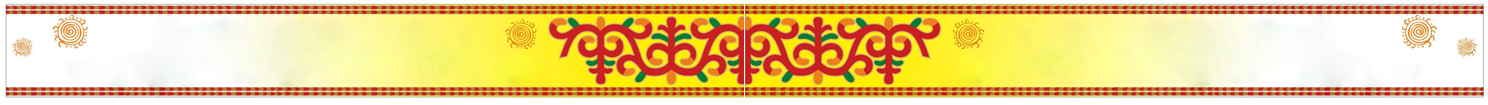 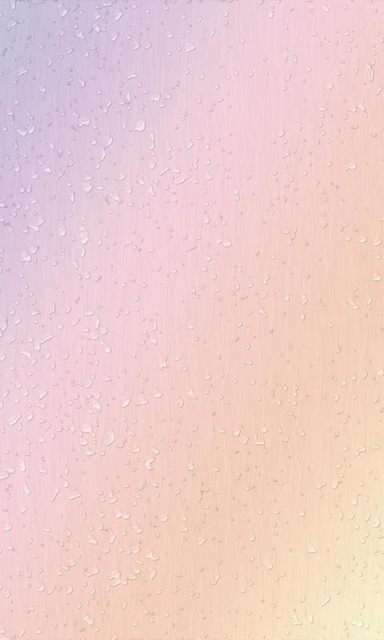 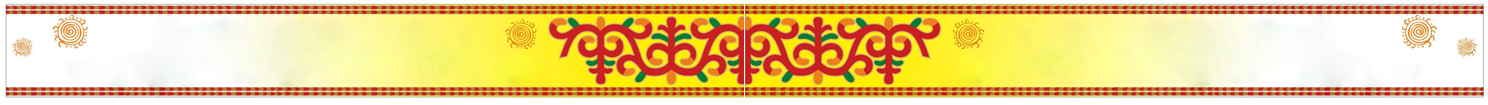 Аартык маҥнайгы тургутуга. 
Өс хоhооно – сиэр-майгы суруллубатах сокуона.
Сорудах: Өс хоһоонноруттан аат тыллары булан элбэх ахсааҥҥа туруоруҥ:
1) Иһигэр кутуйах хаамар.
2) Эһэ тириитин кэппит.
3) Киһи айаҕын саба туппаккын
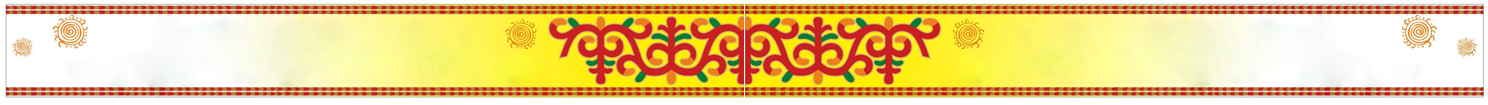 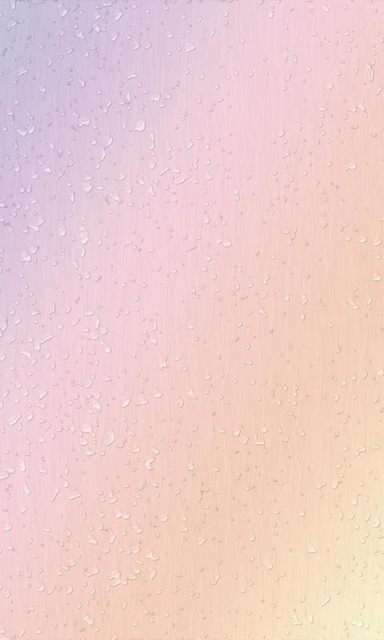 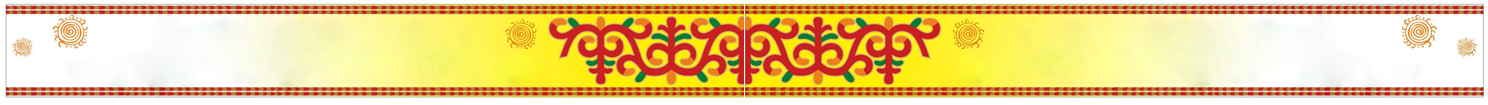 Аартык иккис тургутуга. 
Таабырын – өй гимнастиката.
Таабырыннар таайыыларын тардыы халыыптаан суруй
1) «Х» дорҕоонунан саҕаланар, «С» дорҕоонунан бүтэр дьүрүһүйэр куолас баар үһү. 
2) Аҕыс бырааттыылар саха тылын салайаллар үһү. 
3) Игирэ тыллар туох диэн ааттаналларый? 
4) Тулалыыр эйгэни барытын кэпсиир кыахтаах, этиигэ тутаах чилиэн буолар ханнык саҥа чааһын билэҕитий?
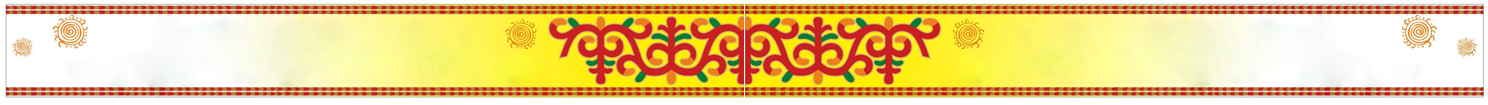 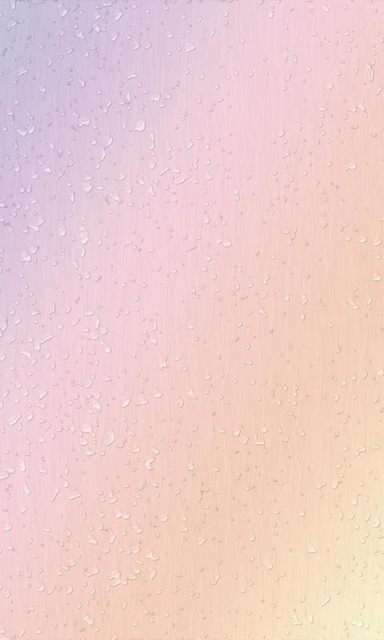 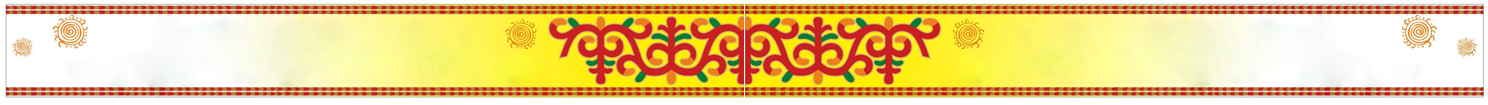 Аартык үһүс тургутуга. 
Остуоруйа – олох муудараһа.
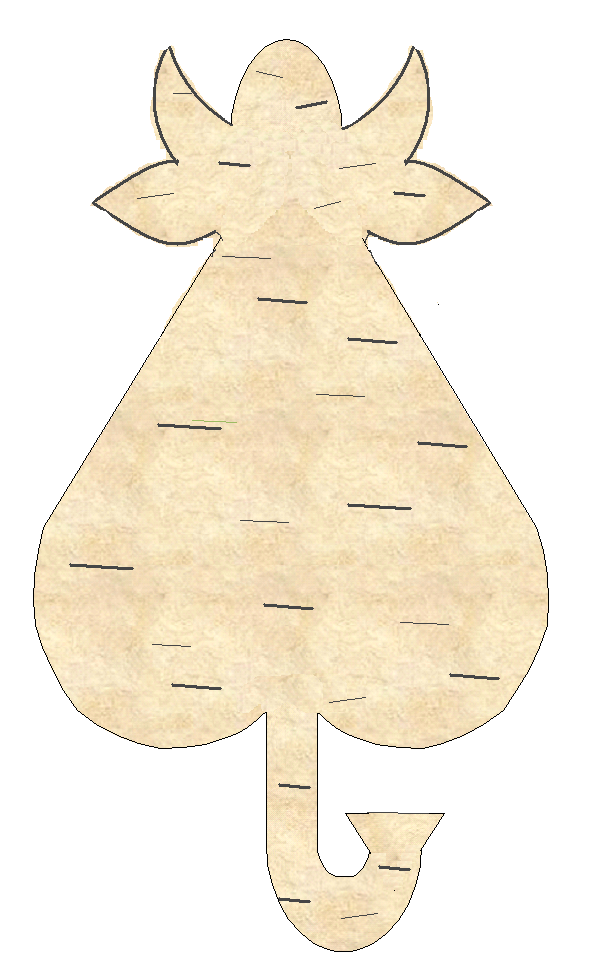 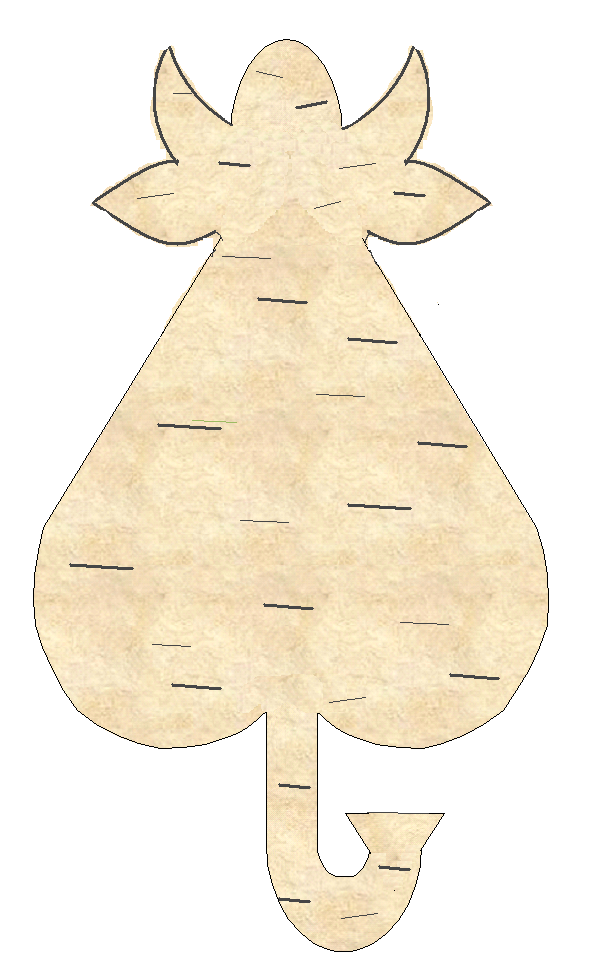 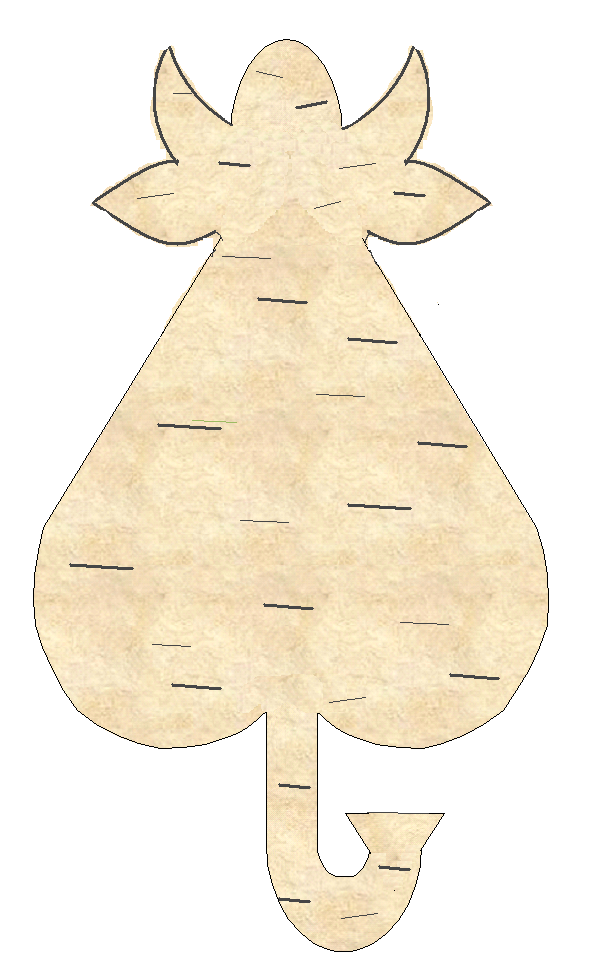 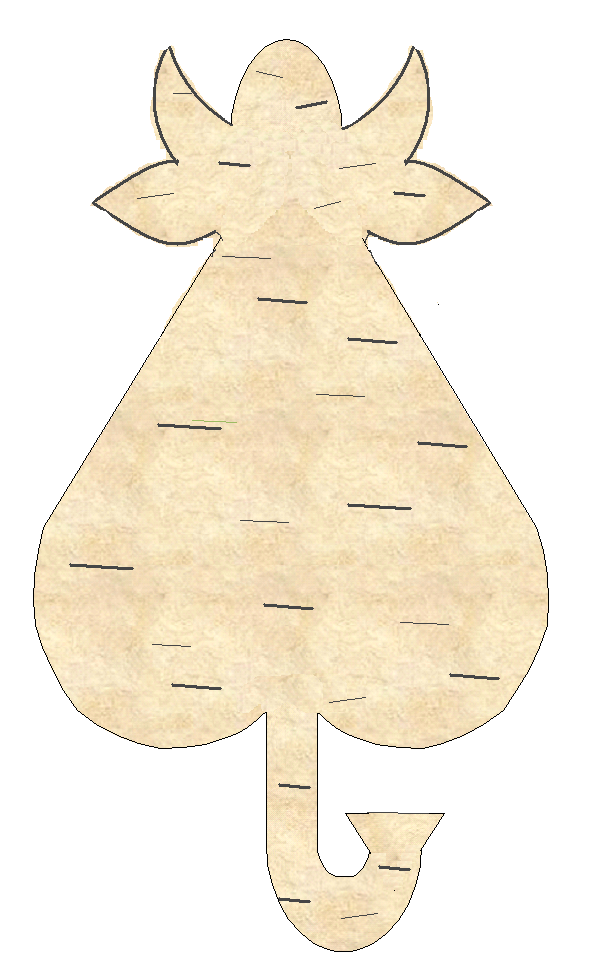 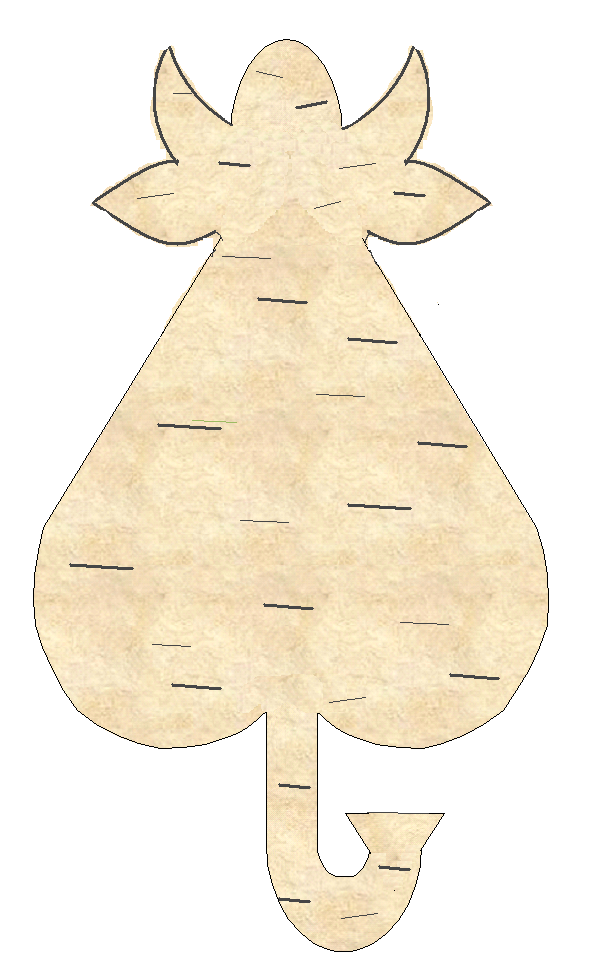 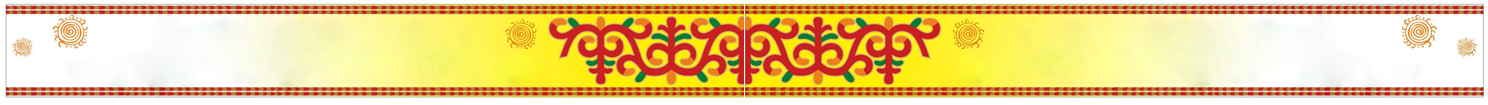 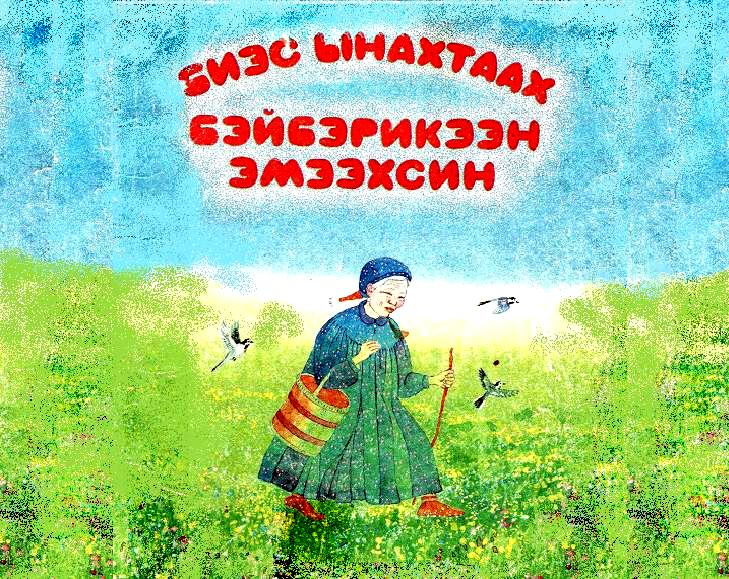 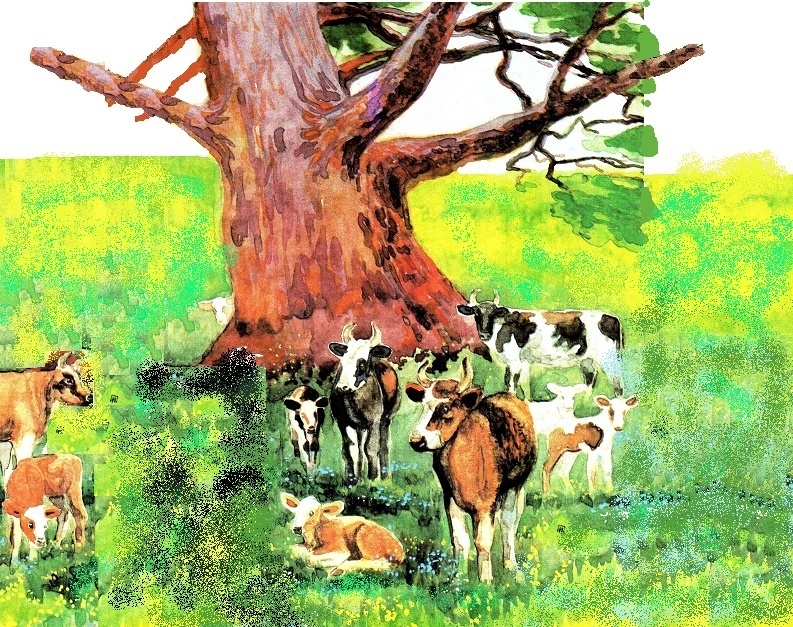 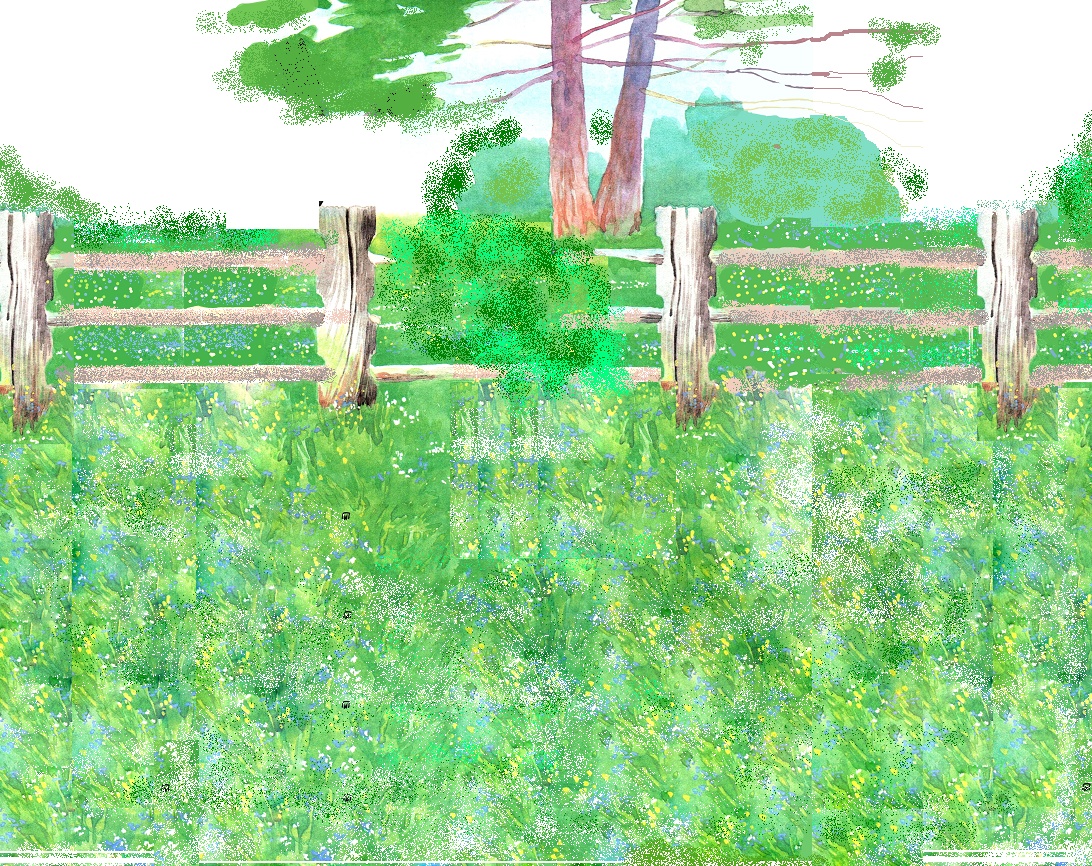 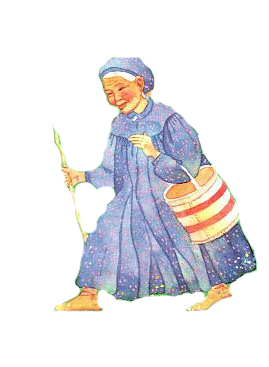 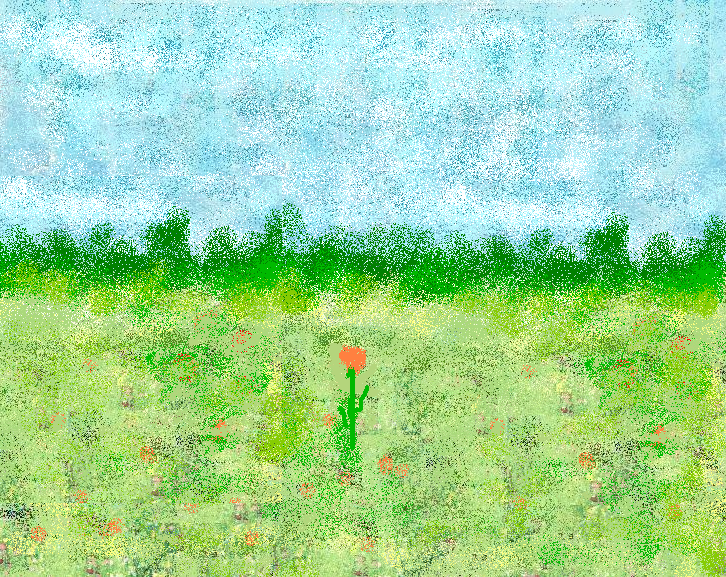 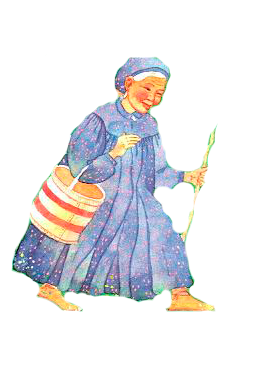 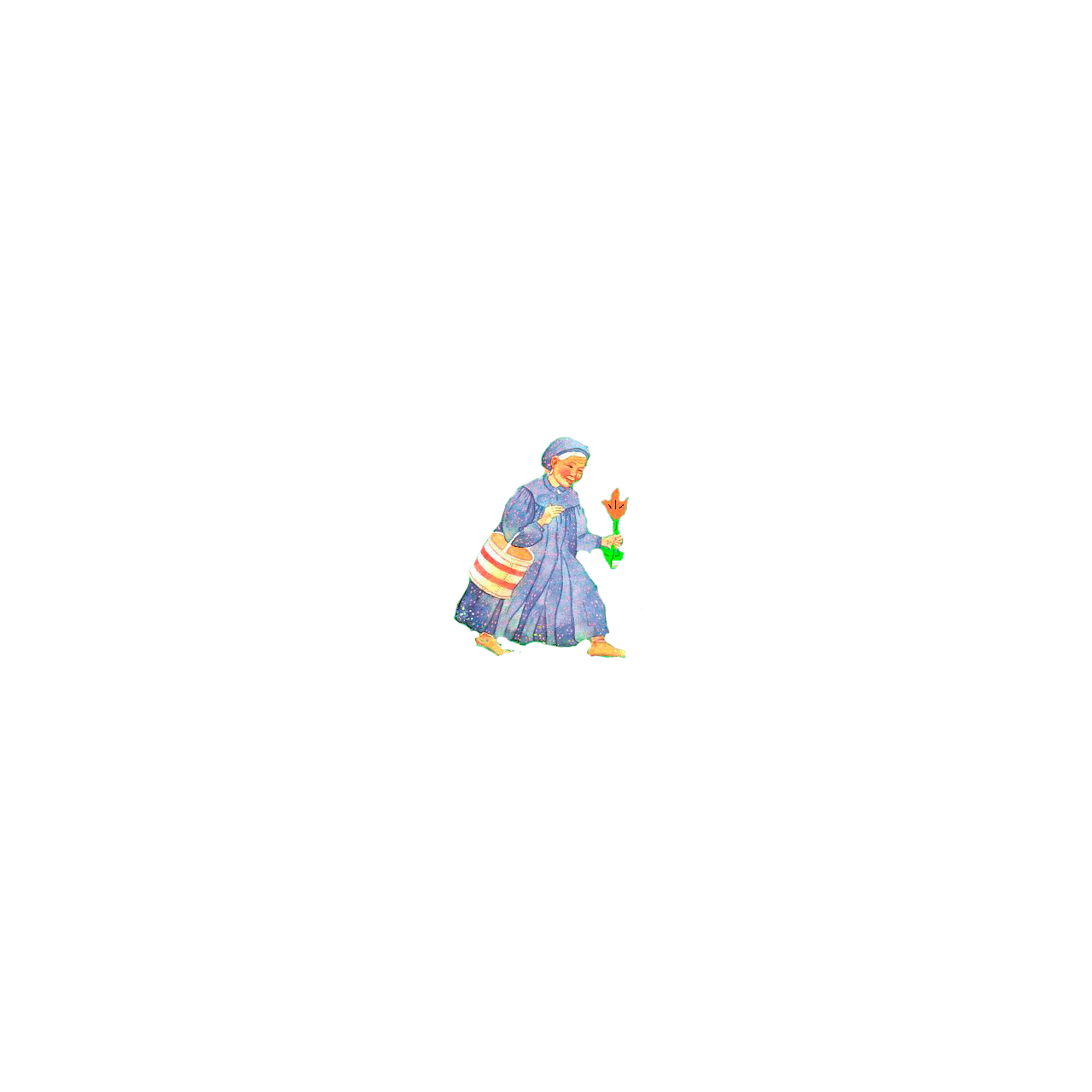 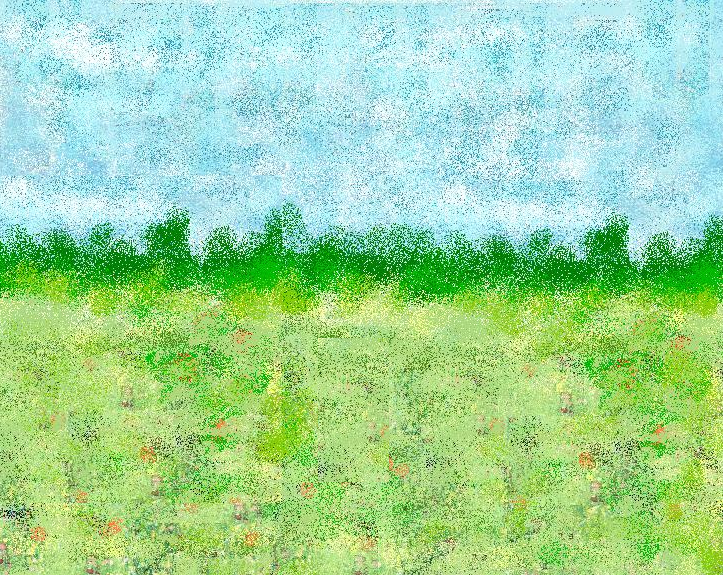 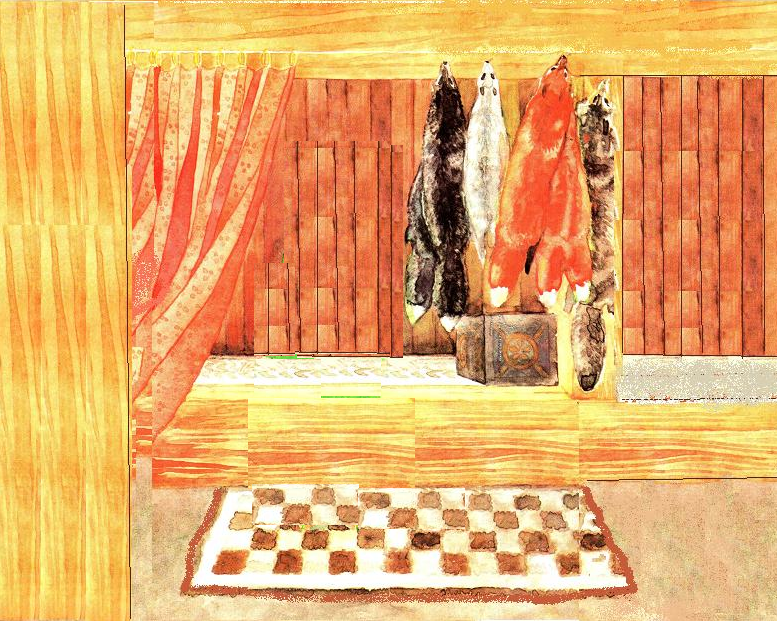 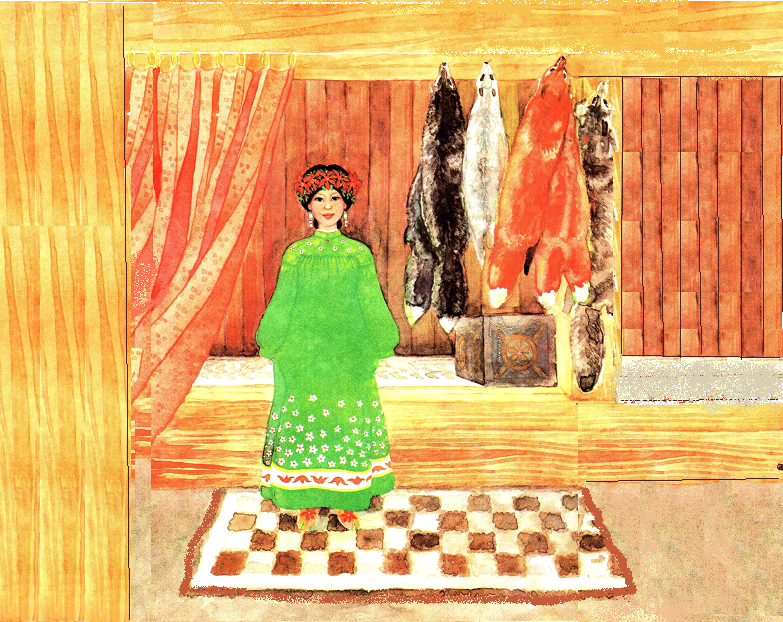 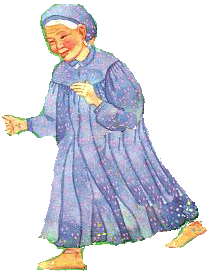 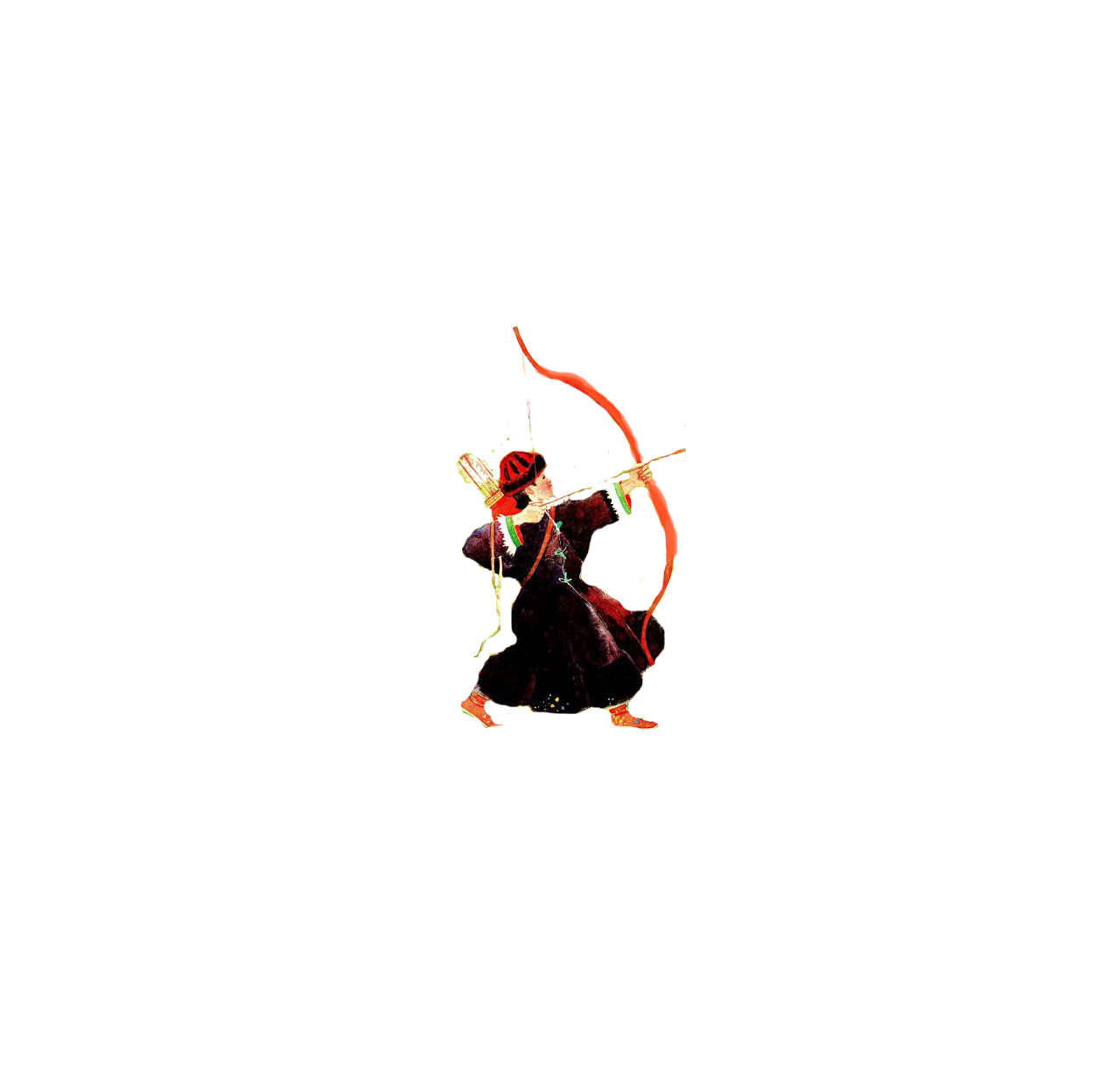 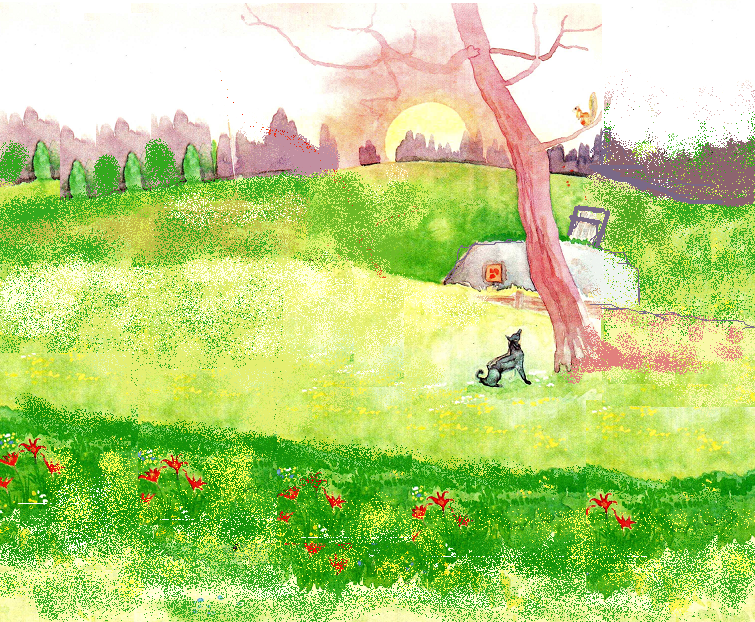 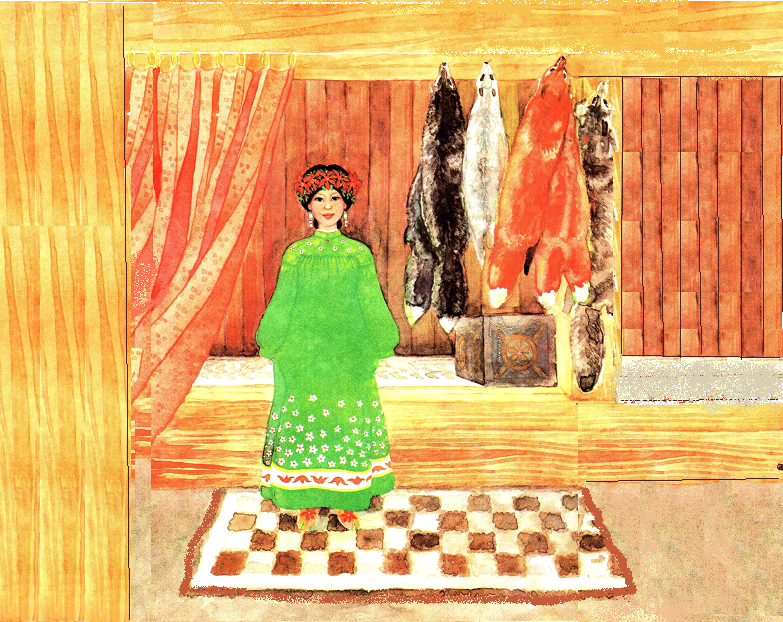 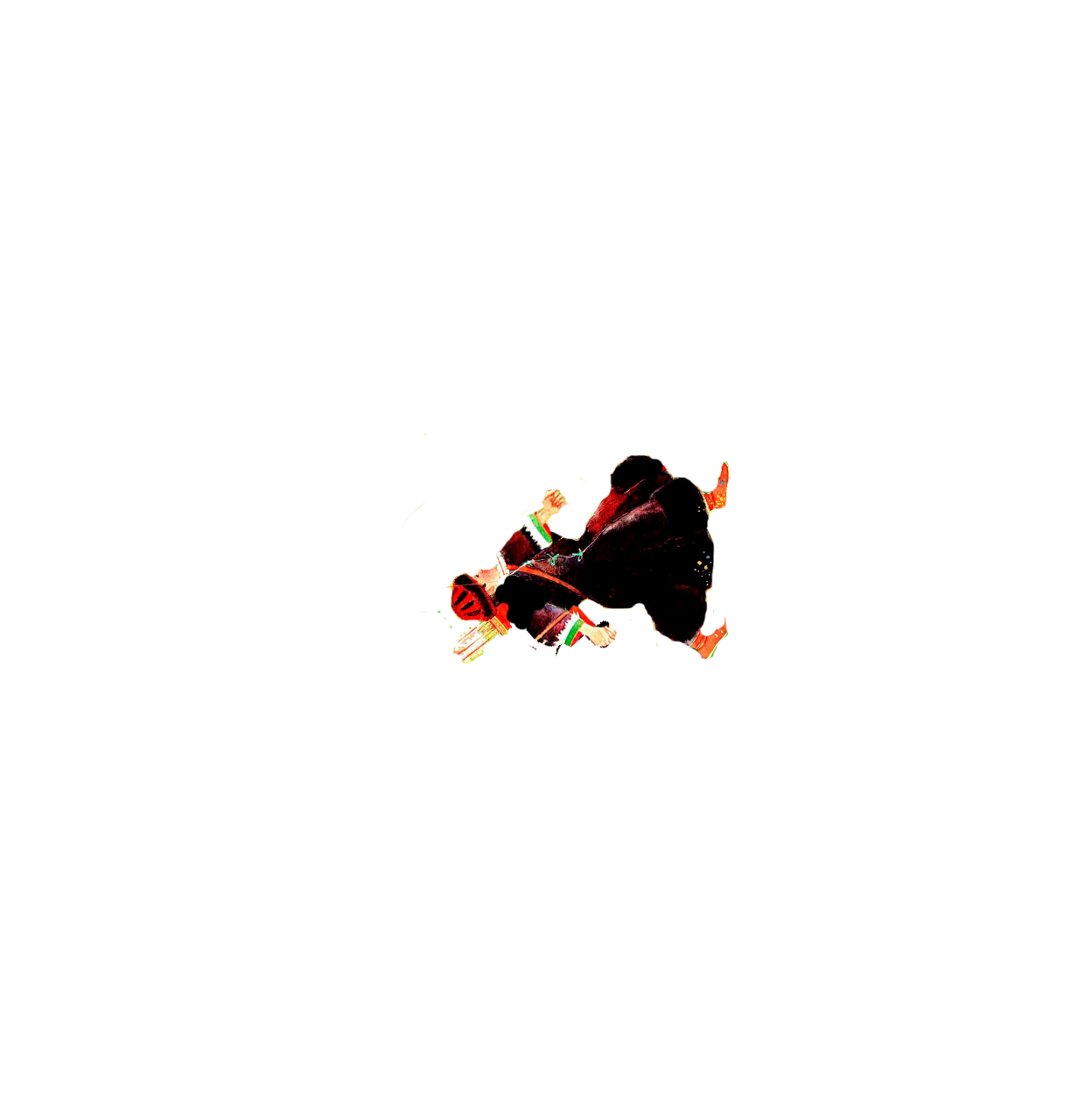 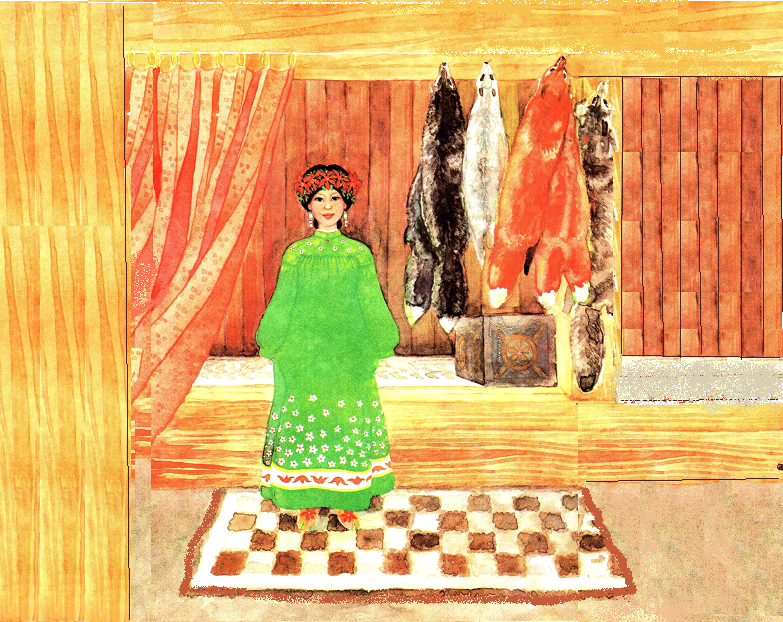 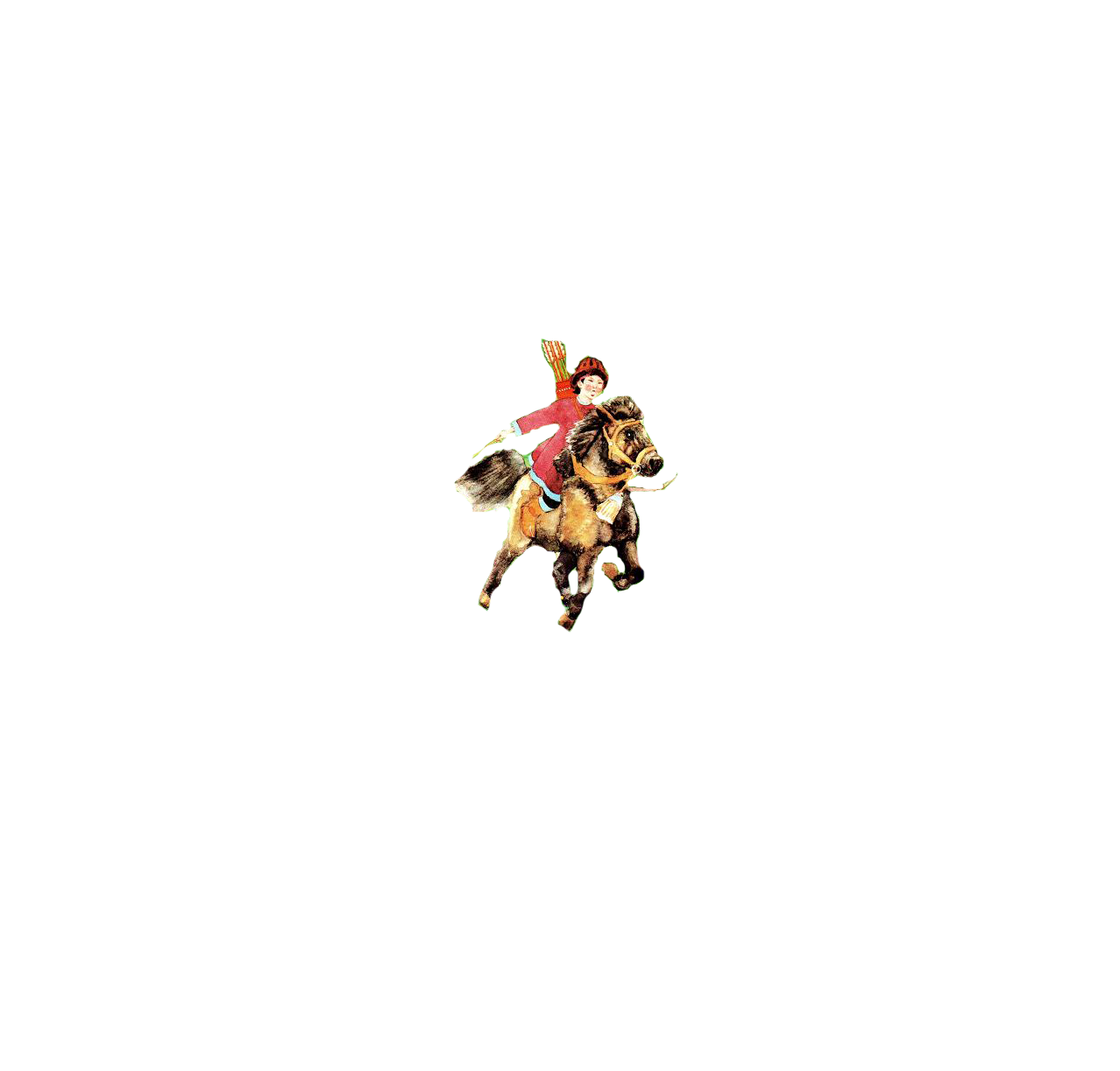 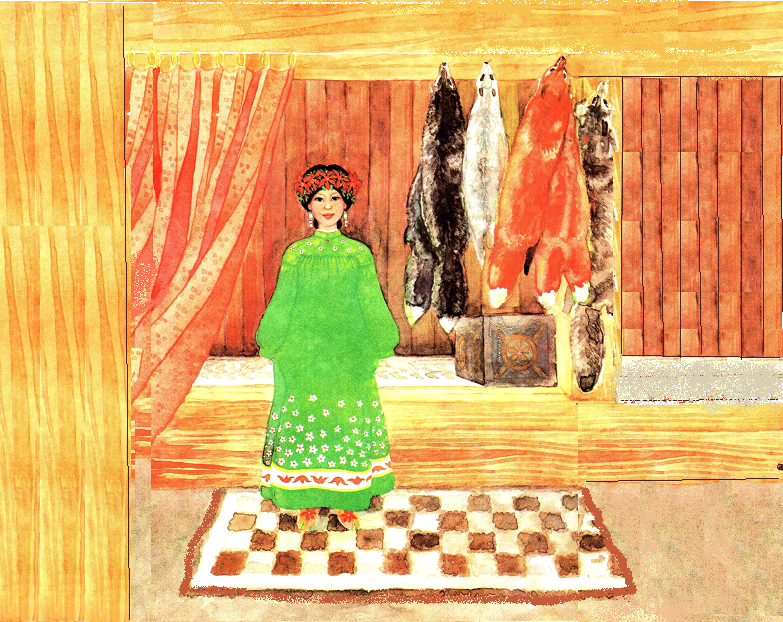 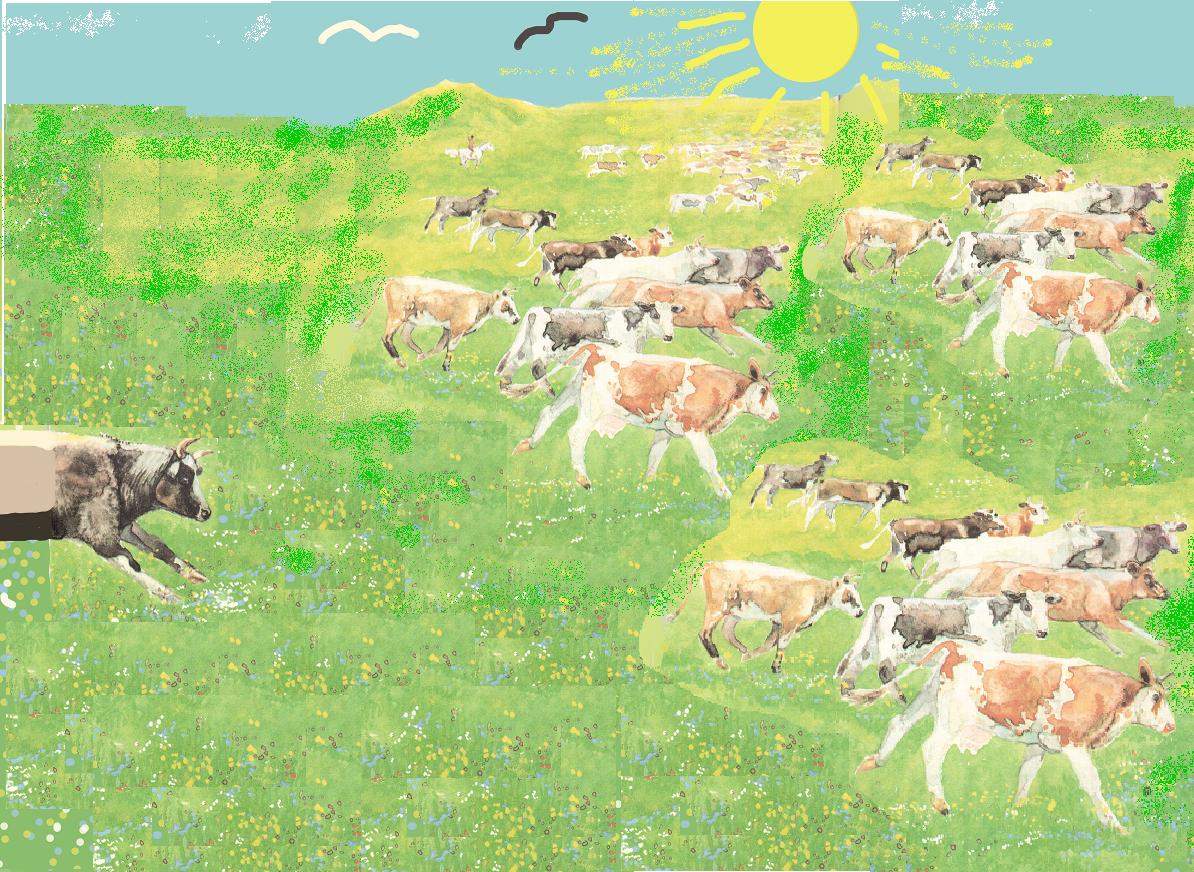 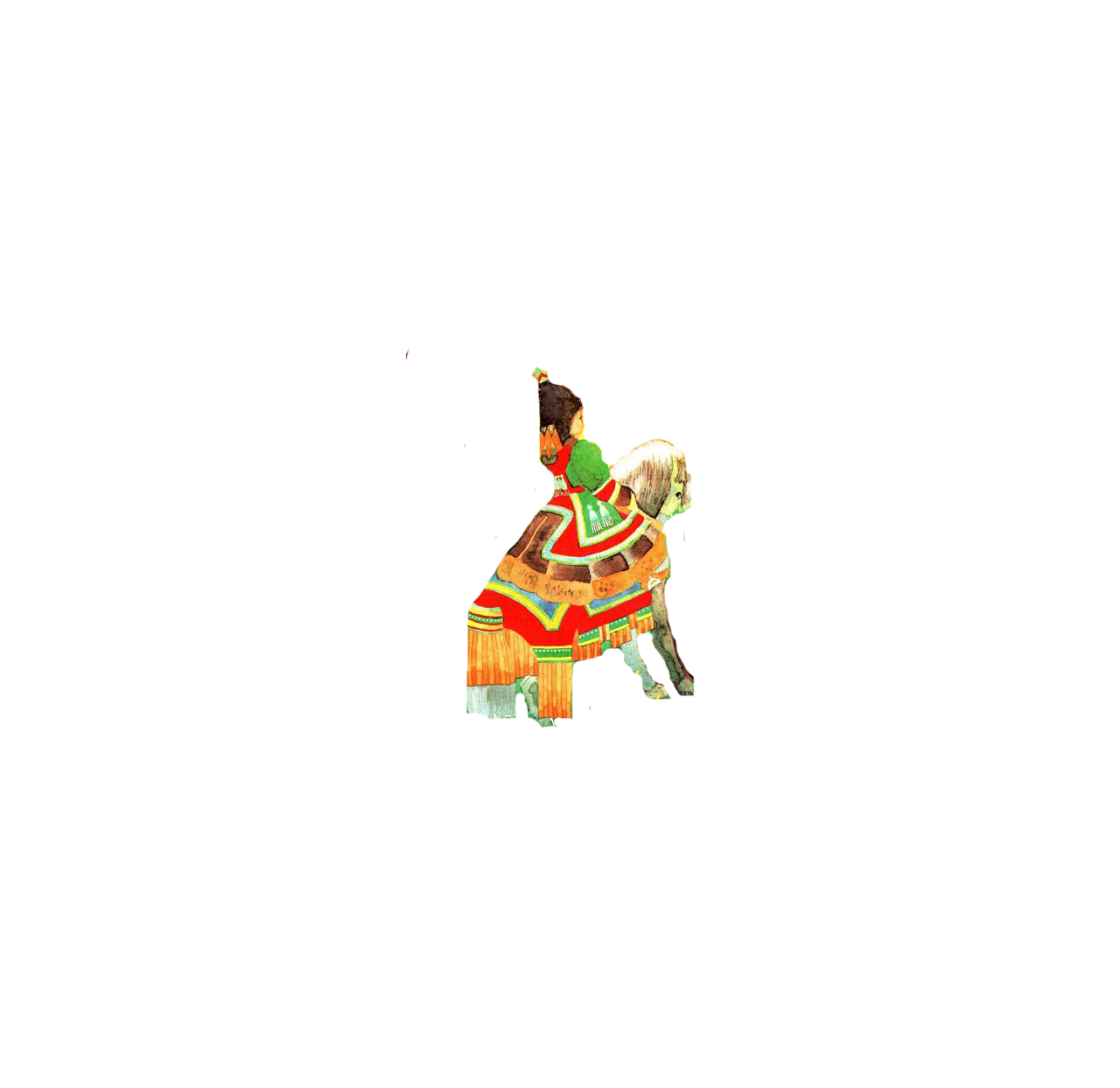 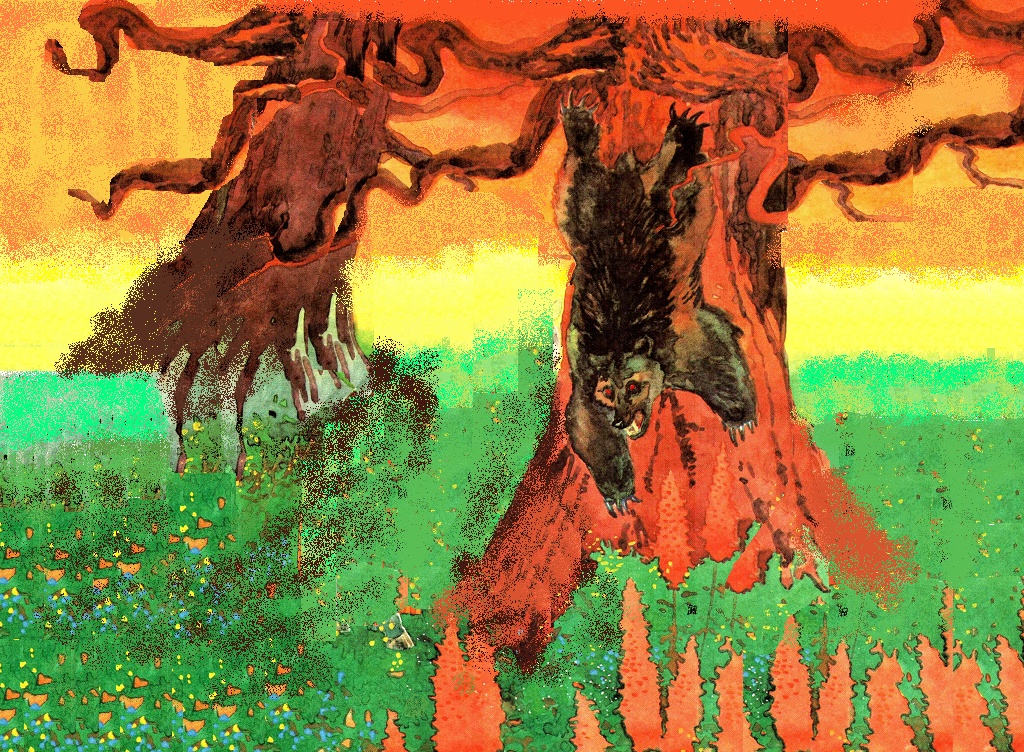 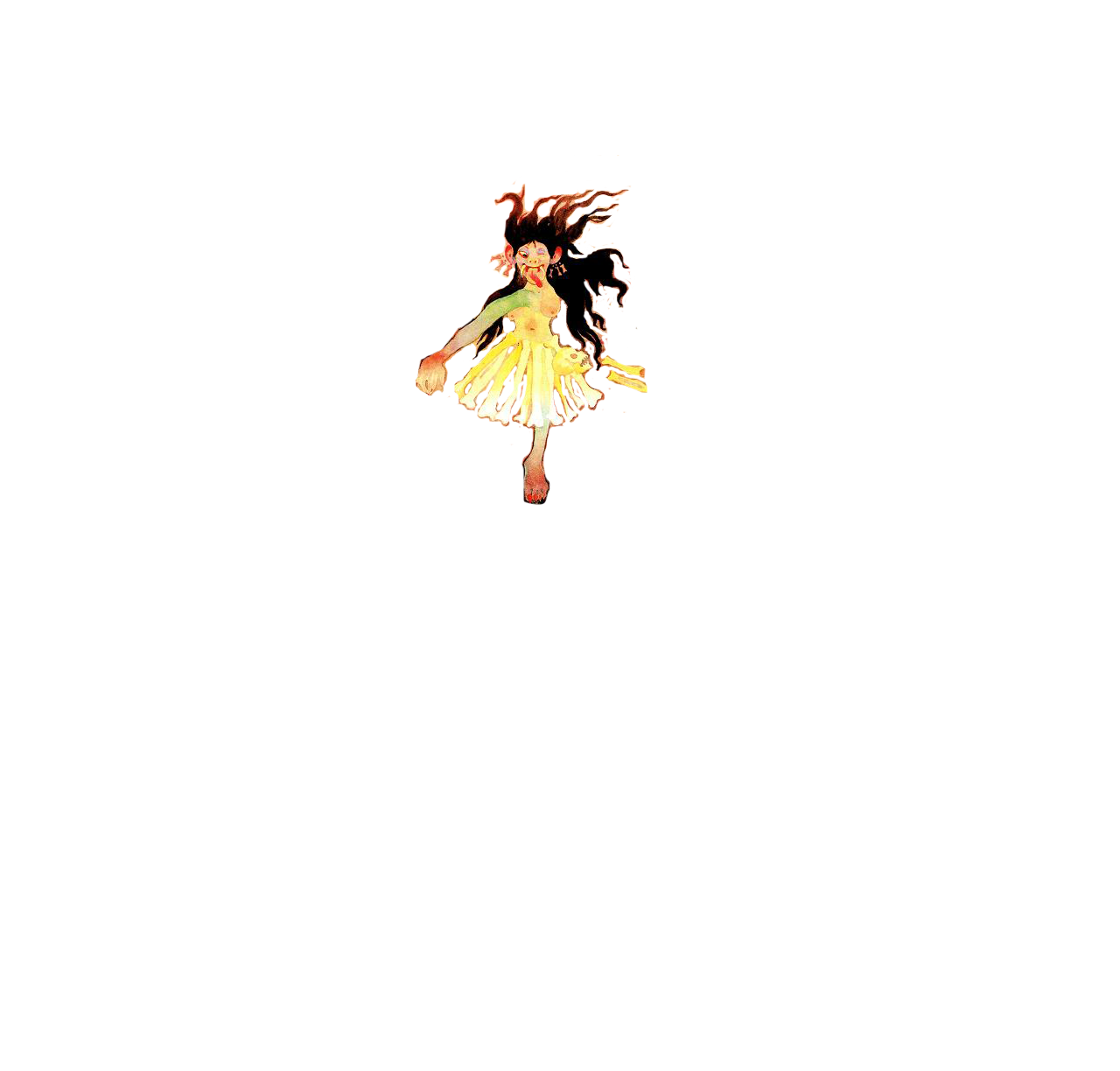 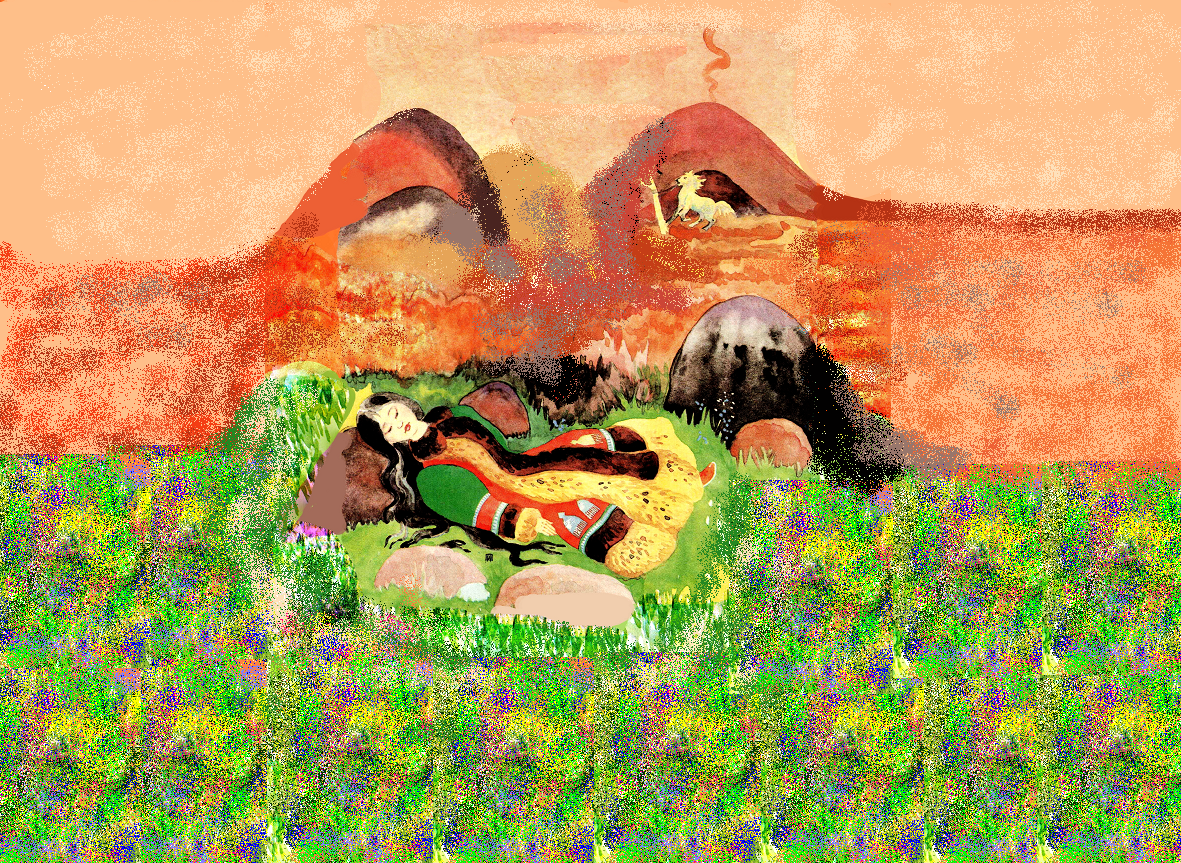 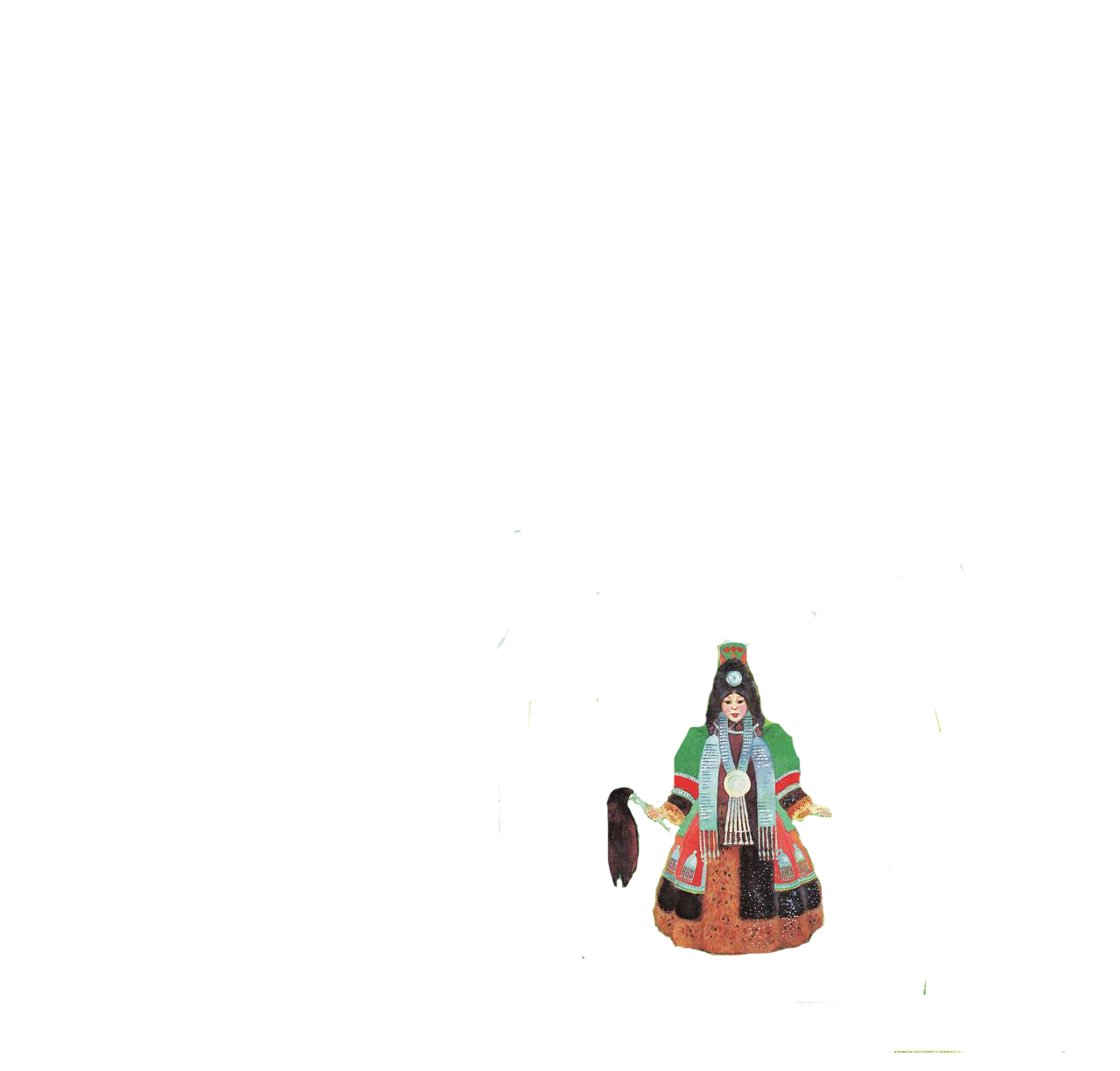 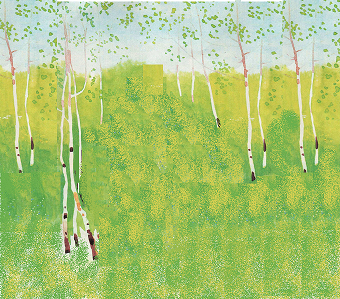 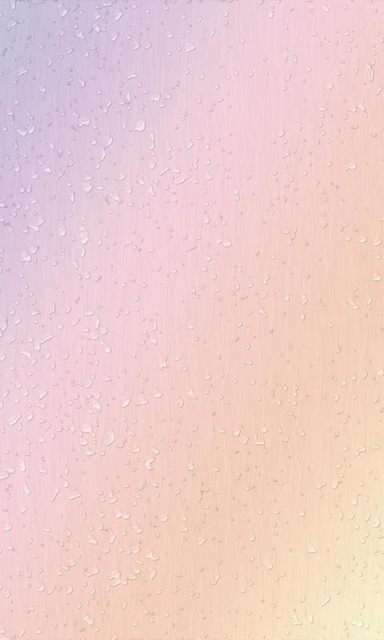 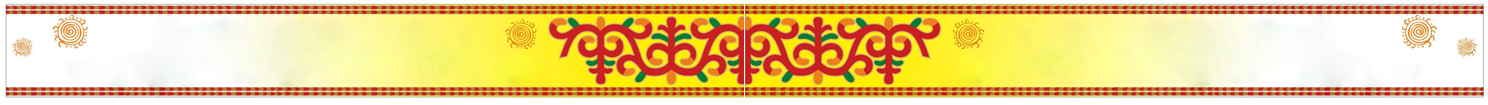 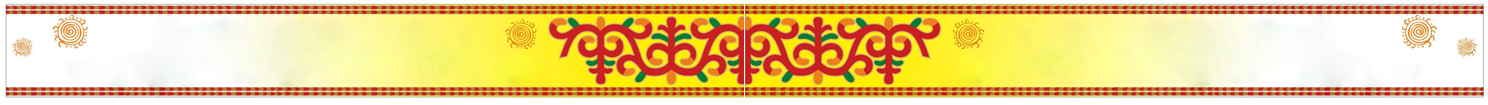 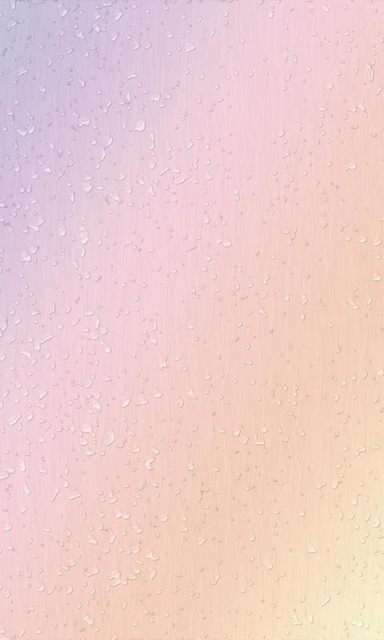 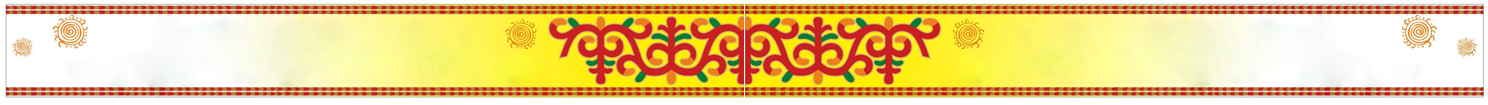 Төрдүс аартык. Түһүктэр
Төрүт  – ким? туох?
Араарыы  – кимнэ? туохта?
Сыhыарыы  – кимиэхэ? туохха?
Туохтуу  – кими? тугу?
Таhаарыы  – кимтэн? туохтан?
Туттуу  – киминэн? тугунан?
Холбуу  – кимниин? туохтуун?
Тэңнии  – кимнээ5эр? туохтаа5ар?
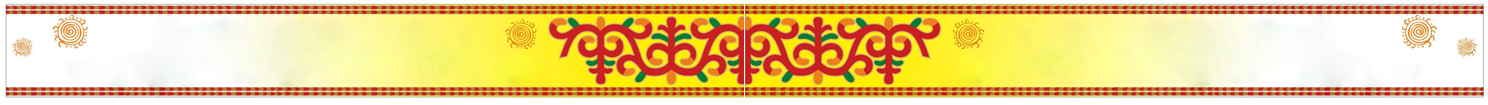 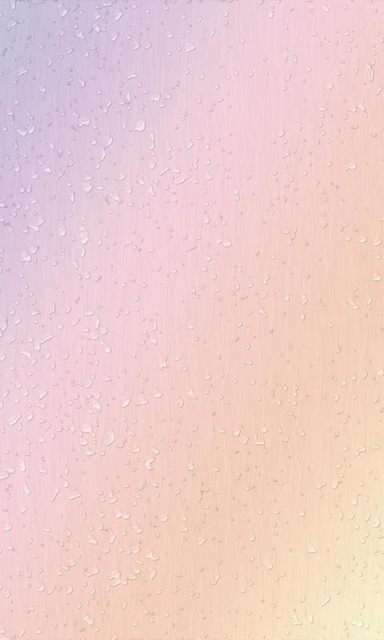 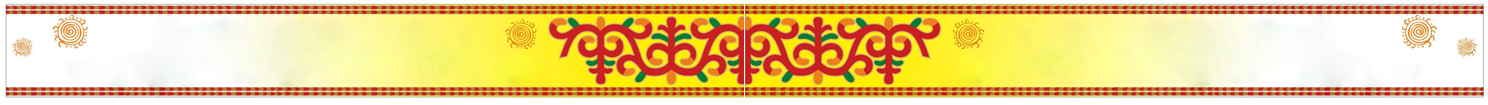 Уруок сыала: 
Аат тыл саха тылыгар саамай тутаах саҥа чааһа буоларын чиҥэтии; 
Аат тыл ахсаанын, суолтатынан араастарын, түһүктэринэн уларыйыытын сатаан тутта үөрэнии
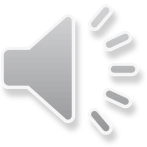 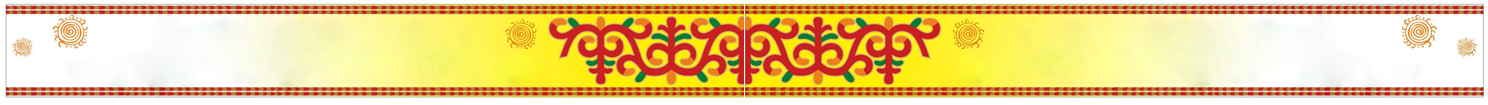 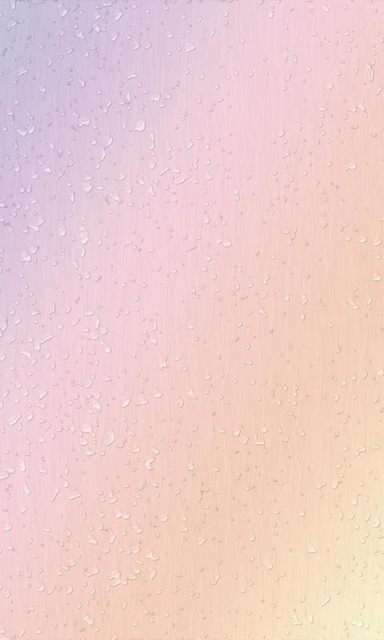 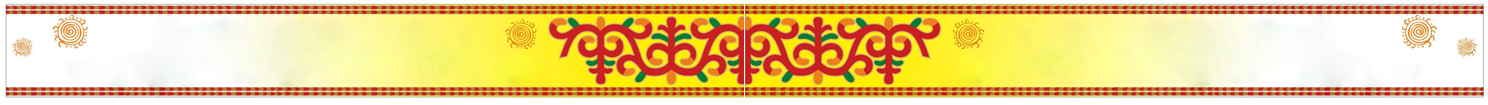 Дьиэҕэ үлэ.
Ыт диэн тылы түһүктэринэн уларыт уонна тахсыбыт 8 тылы туттан кэпсээннэ суруй;
 Нууччалыы бэриллибит тыллары сахалыы сөпкө суруй: лист, честь, червь, почерк, план, щетка, чайник. Сахалыы суруллууларынан этиилэрдэ толкуйдаа.
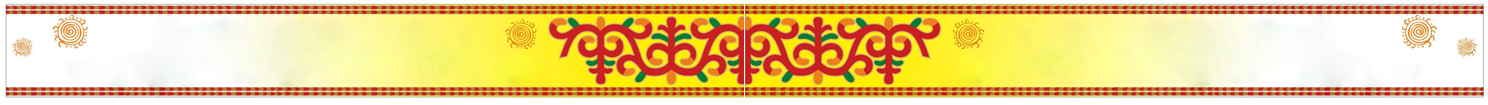 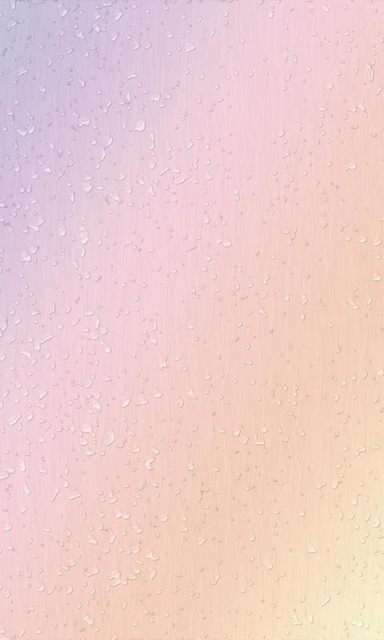 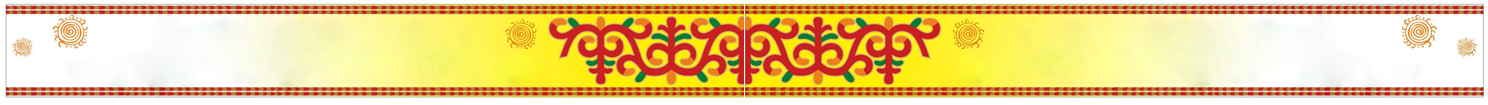 Аат тылы билии дойдутугар
нөрүөн-нөргүй!
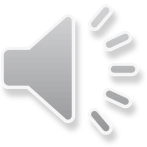 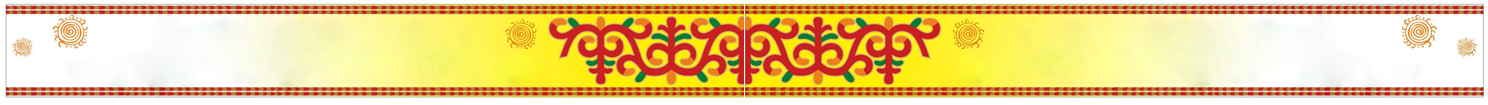